60 godina školovanja žena mašinskih inženjera u Vojvodini
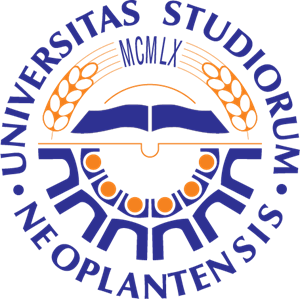 Livija Cvetićanin
Fakultet tehničkih nauka u Novom Sadu
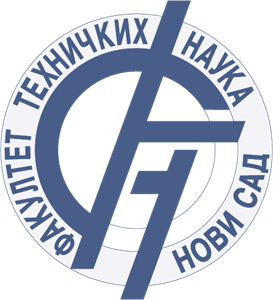 Broj žena inženjera
Velika Britanija			manji od 10% od ukupnog broja
SAD					oko 13%
Latvija, Bugarska, Kipar		do 30%
Procenat žena na studijama inženjerstva 2017. godine
Velika Britanija 		15.1%
SAD				20.0%
Indija			31.0%
Procenat žena na studijama mašinstva na MIT (SAD) 2017. godine
čak 49.5%
Mašinski fakultet u Novom Sadu
1960.	150 studenata	3 žene 	- dvostepena nastava

Broj upisanih i diplomiranih u periodu od 1960-1970.
Kako se zamišlja izgled žene mašinskog inženjera?
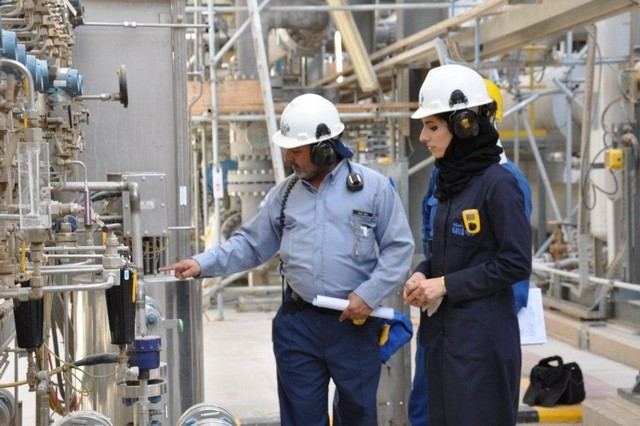 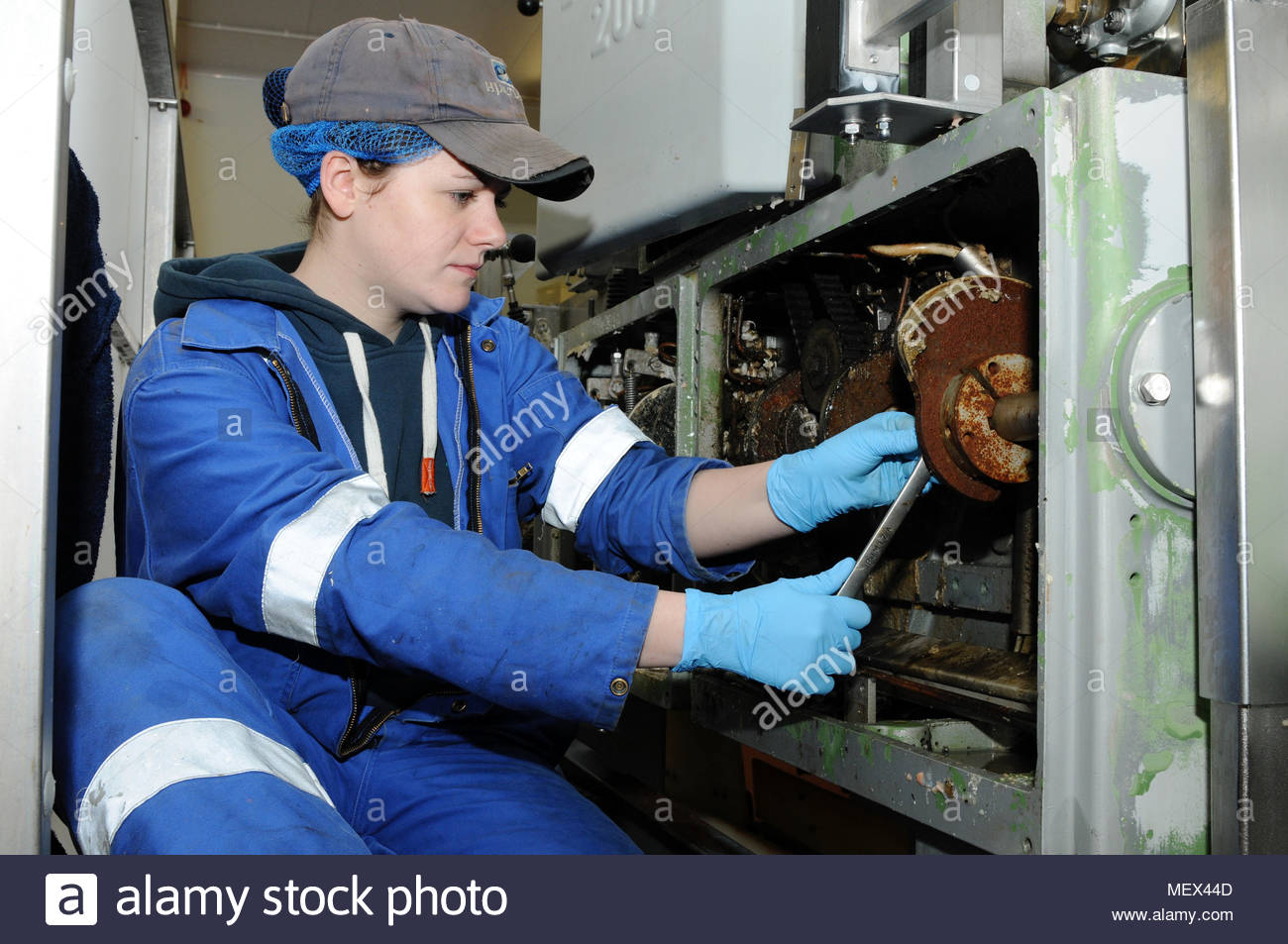 V
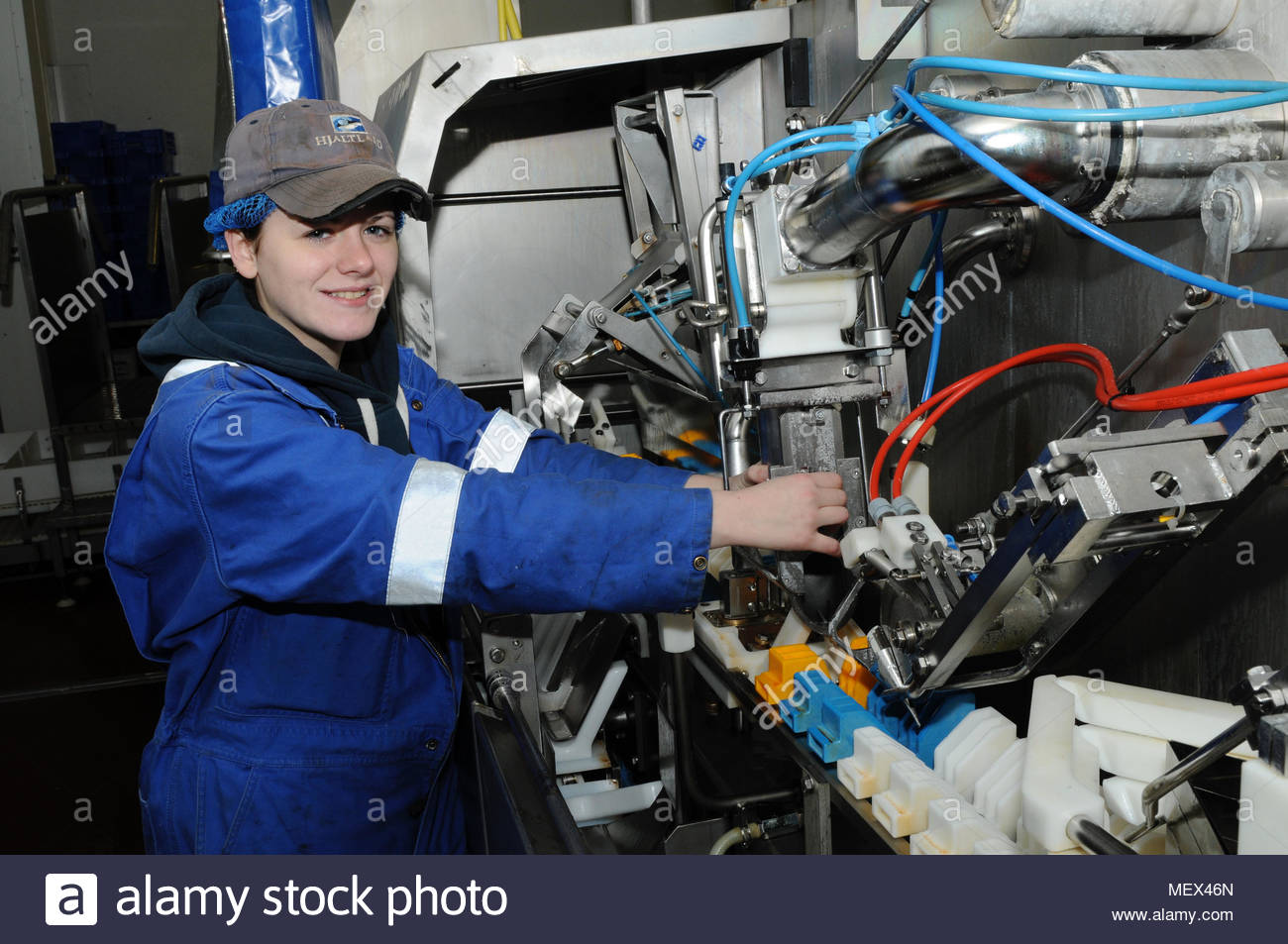 Smerovi na Mašinskom fakultetu u Novom Sadu
Proizvodno mašinstvo
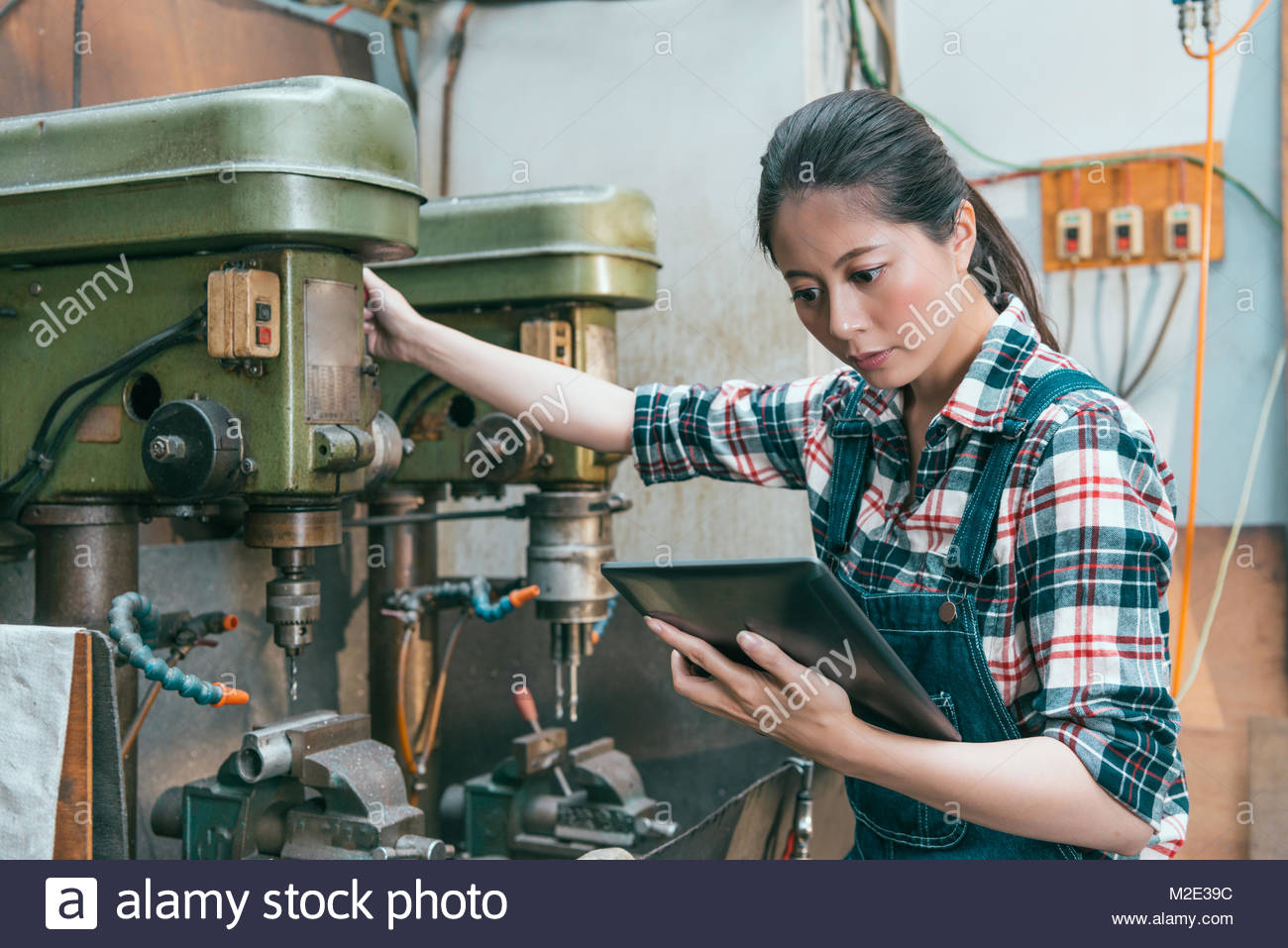 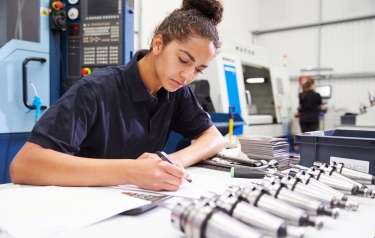 Smerovi na fakultetu
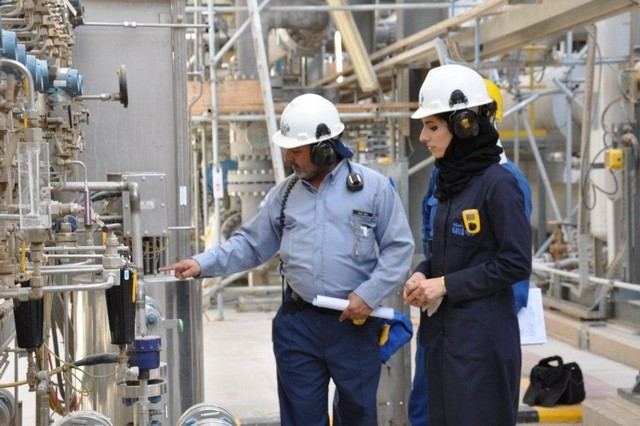 Proizvodno mašinstvo


Motori i vozila


Termoenergetika i procesno mašinstvo
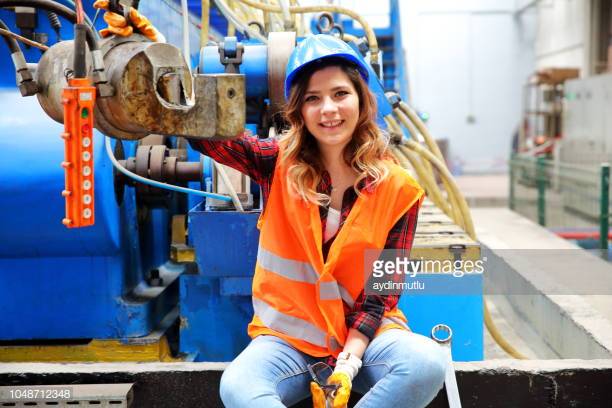 Smerovi na fakultetu
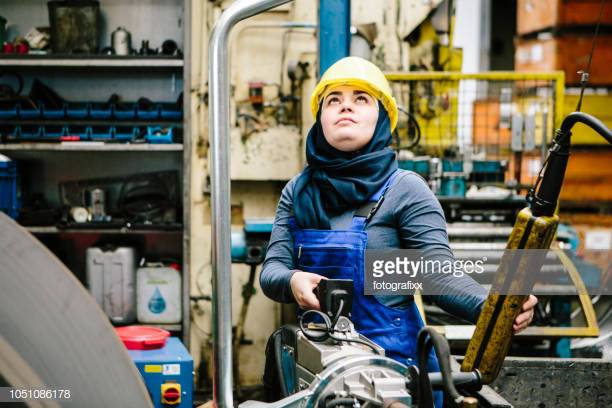 Mehanizacija i motorna vozila
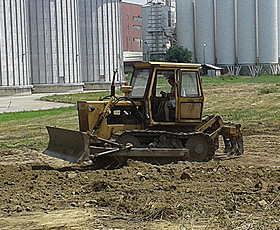 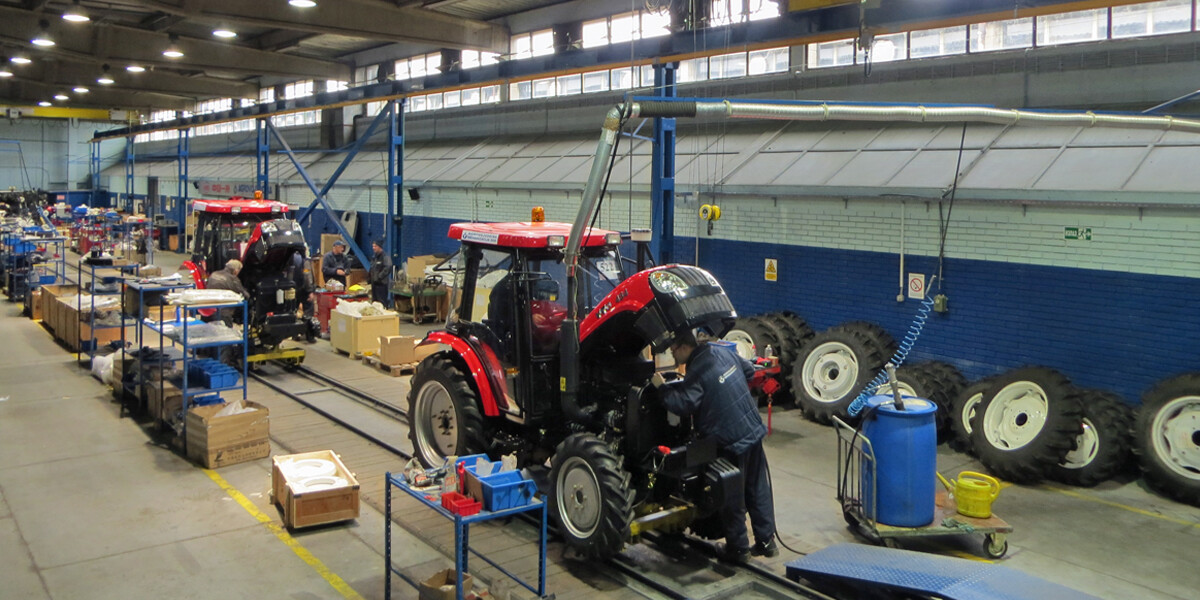 Studentkinje na ME u period od 2012-2019
Studentkinje na MM u period od 2012-2019
Broj upisanih na mašinstvu od 2011-2019 (9.5- 15.5)% 				2017: 27.27%
Anketa
Prethodna škola:				gimnazija
Uspeh u srednjoj školi:			odličan ili vrlo slab
Opredelenje da upiše mašinstvo: 	otac, bliža porodica, mogućnost 						zapošljavanja
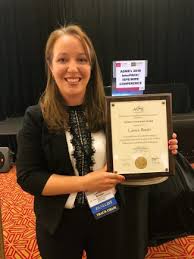 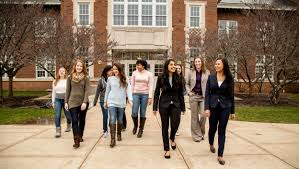 Gimnazijalke Rodna ravnopravnost
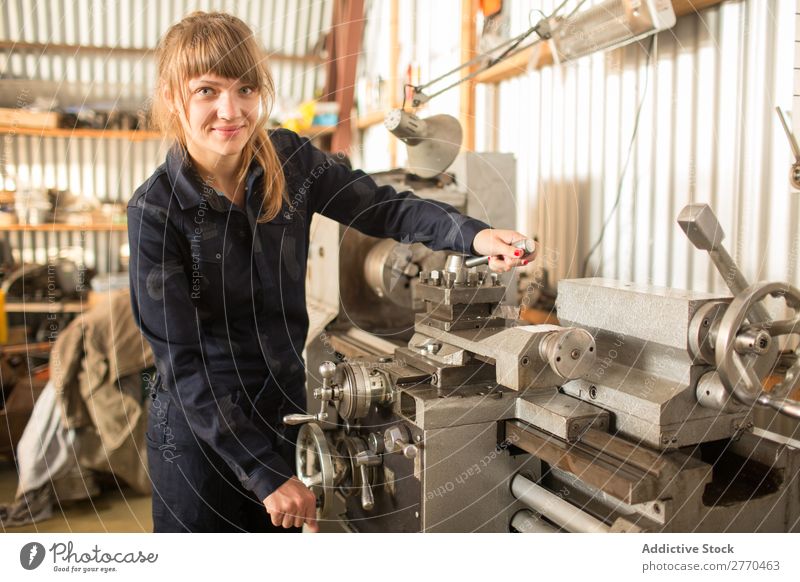 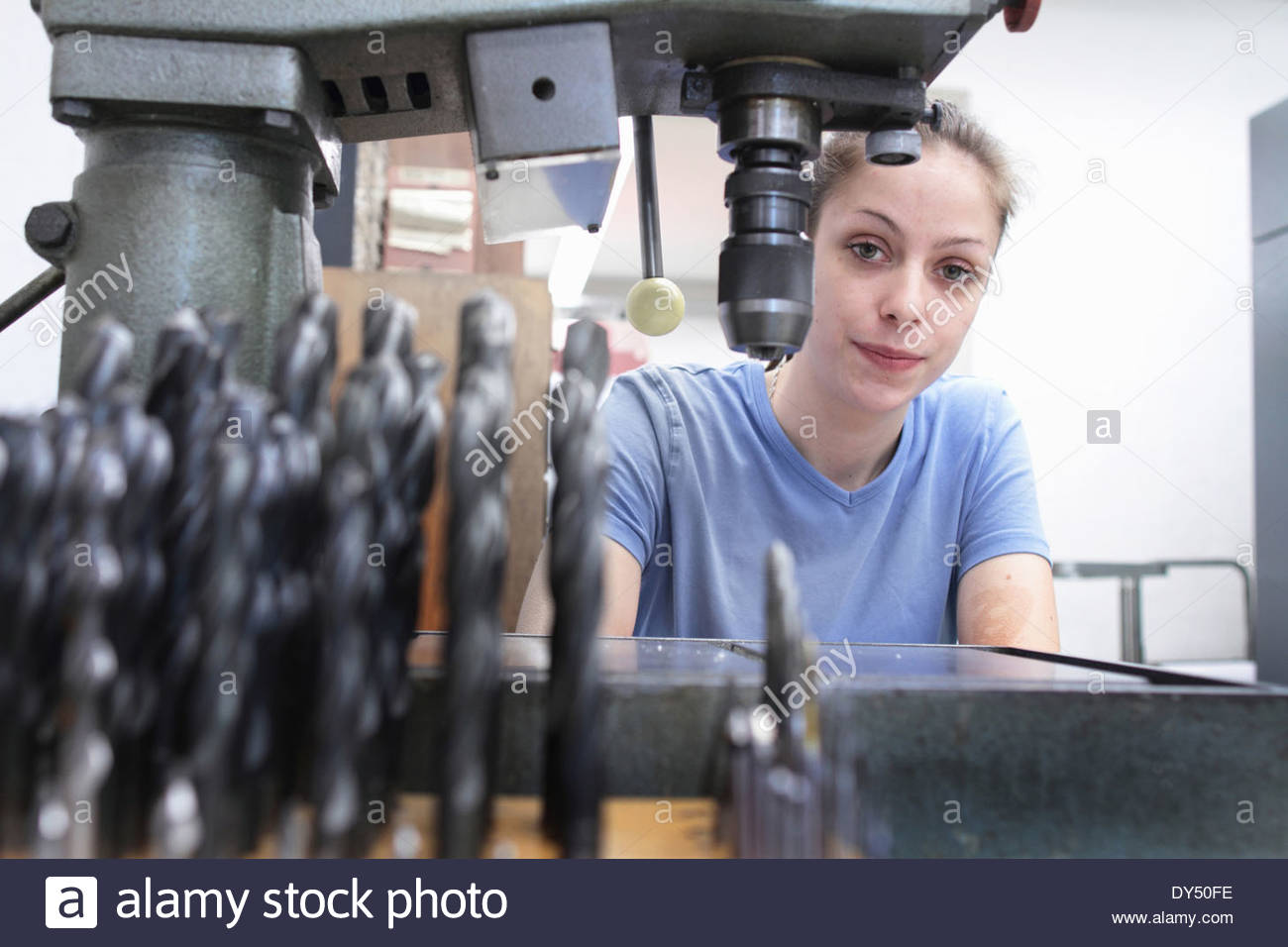 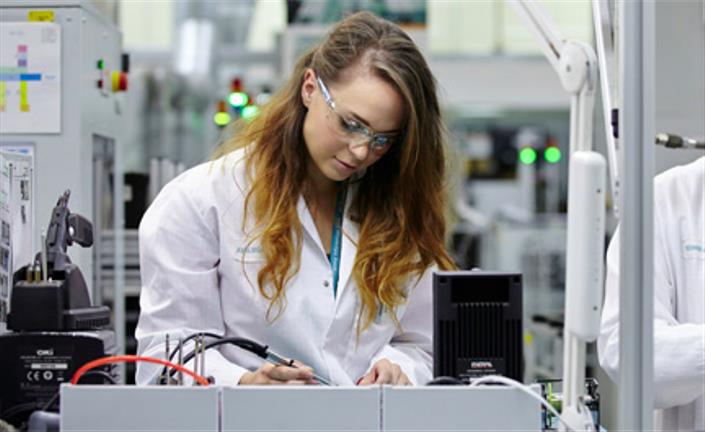 Gde nakon studija?
Naftna industrija i elektroprivreda
Ma koji posao mašinskog inženjera u zemlji ili inostranstvu
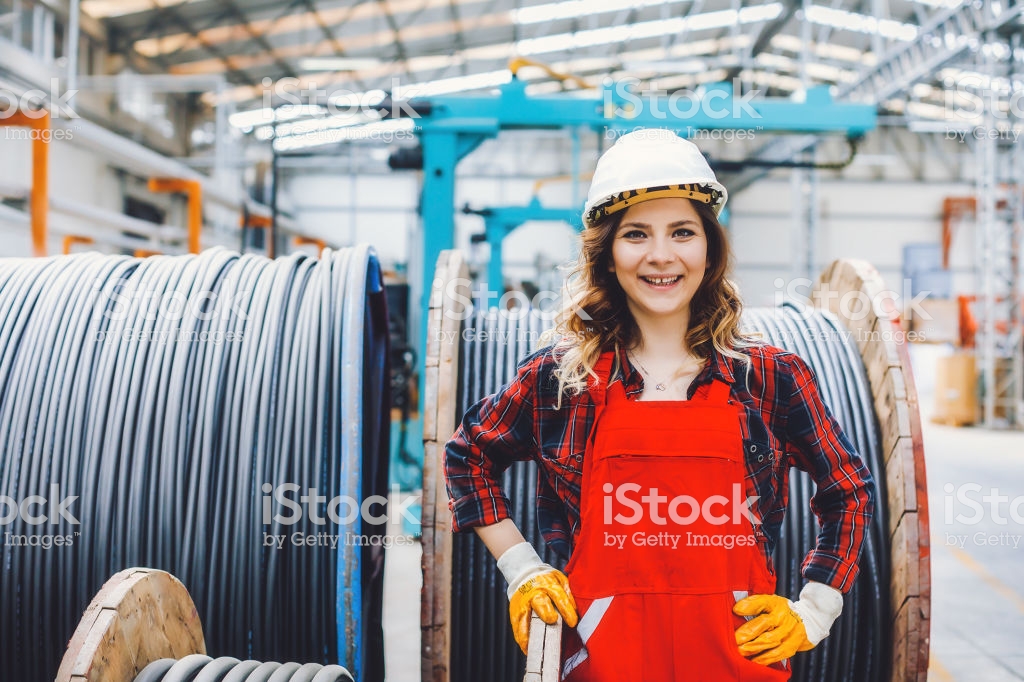 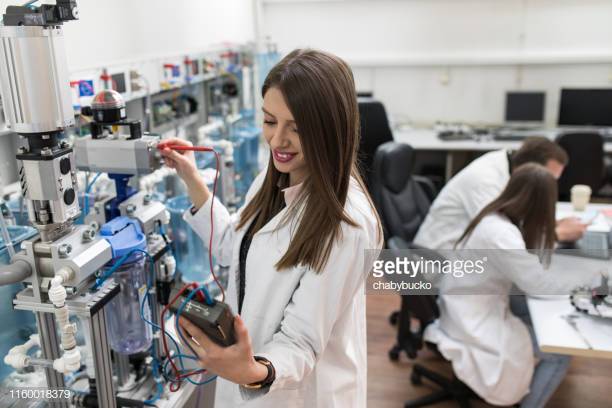 Diplome stečene u periodu od 2010-2020.
Dipl. Ing.			97
Master			23
Ukupno			120 

	46.66% PM + 34.16% ME + 12.55% MM + 6.67% TM
18 doktora mašinstva od 1960-2020.
1. doktorat odbranjen 1976.
Od 1960-2000 promovisano ukupno 4 žena doktora mašinstva na FTN
Od 2000-2010 promovisano 8 žena doktora mašinstva
Od 2010-2020 promovisano 6 žena doktora mašinstva

Od toga: 17 ima akademsku karijeru + 1 u privredi
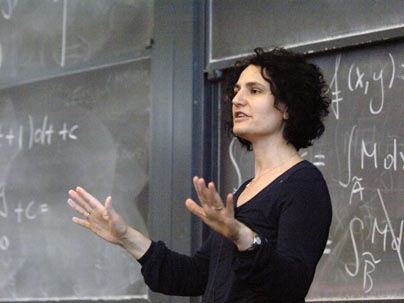 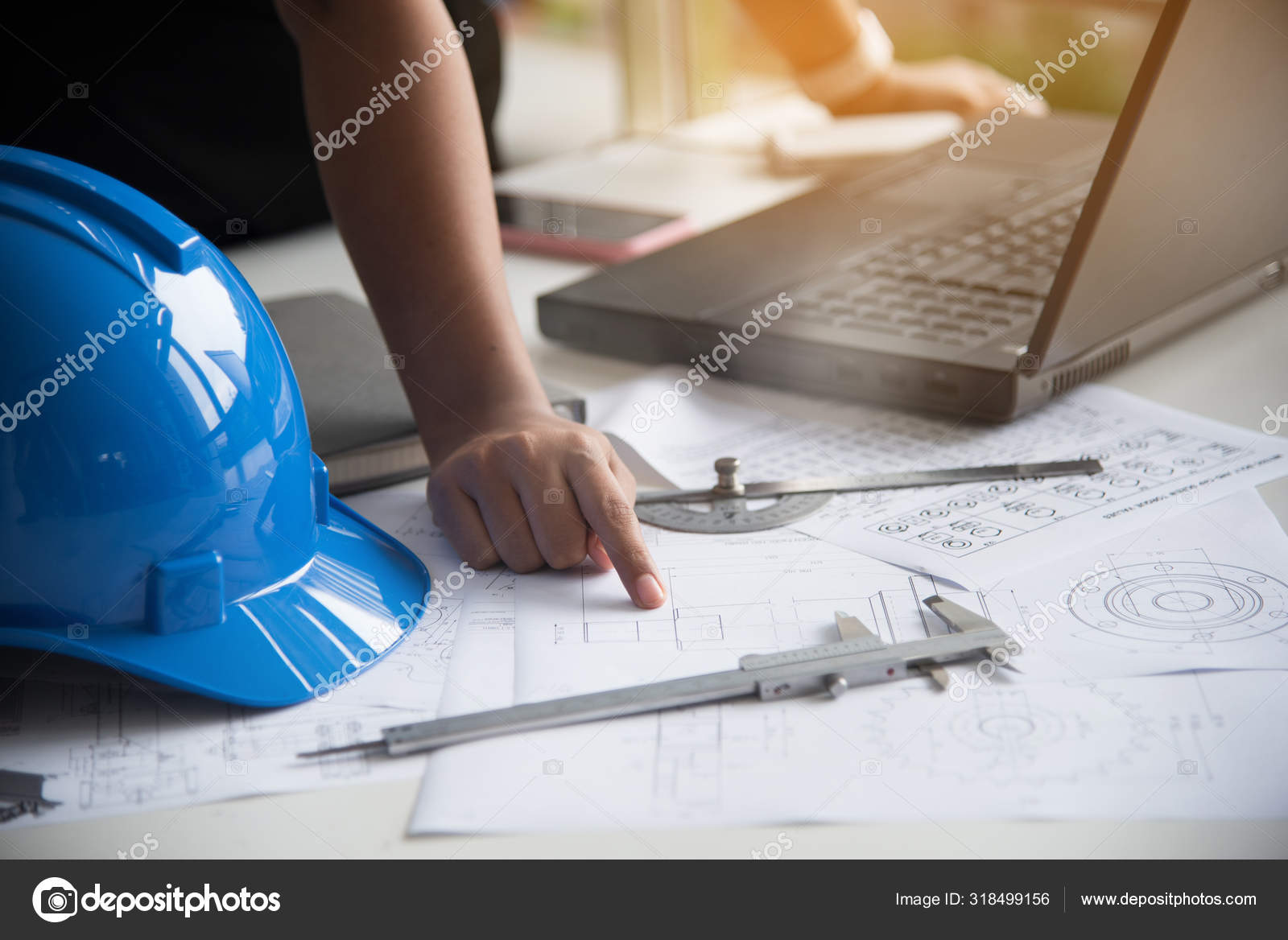 Žene mašinci na FTN
Trenutno na FTN radi 10 žena doktora mašinstva od kojih:
7 u obrazovanju mašinskih inženjera
1 na mehatronici
2 na proizvodnim sistemima i menadžmentu

Na obrazovanju mašinskih inženjera radi i 4 žena mastera mašinstva

Ukupno 11 na obrazovanju mašinskih inženjera
Procenat žena u obrazovanju mašinskih inženjera na FTN
Od 102 zaposlena u nastavi na
mašinstvu 11% su žene

Na čelu jednog mašinskog departmana
je žena.

Žene su nezadovoljne svojim statusom
i brojem u rukovodećoj strukturi fakulteta.
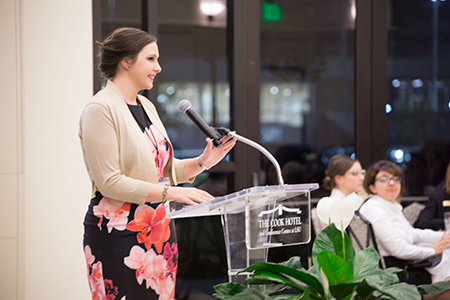 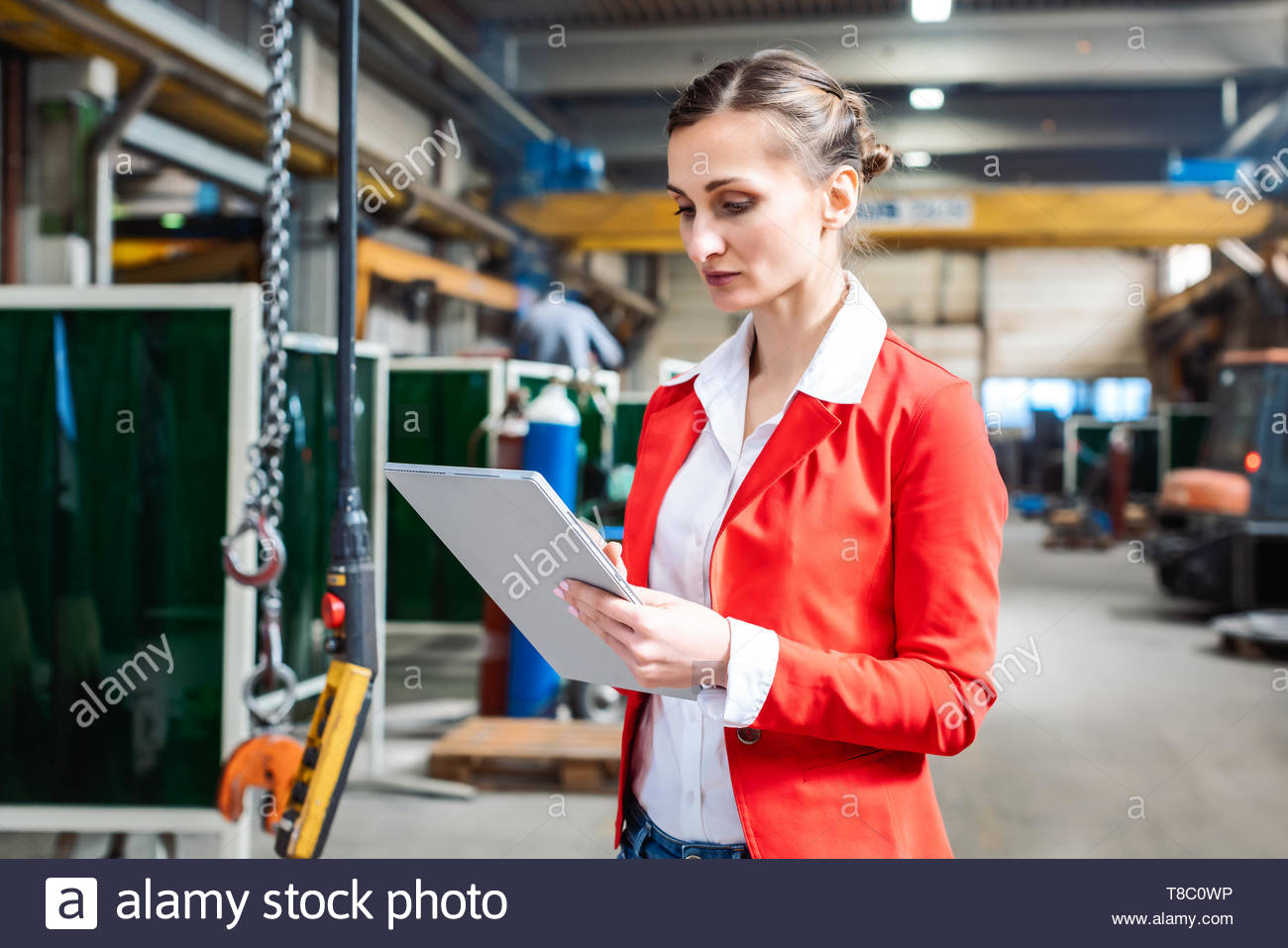 Zaključak
10% upisanih na mašinstvo su žene
30% žena se ispiše posle prvog semestra
Uspeh studentkinja mašinstva je odličan
Nakon diplomiranja mali broj se opredeljuje za privredu

Preporuka:
Formiranje ogranka u okviru Saveza inženjera:  Žene u inženjerstvu
Vršiti diseminaciju spoznaje o profesiji, mogućnosti zapošljavanja i budućem radu
Žena mašinski inženjer u budućnosti
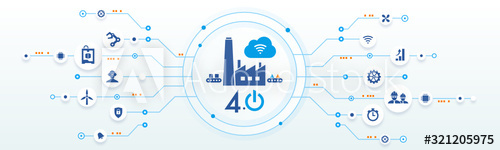 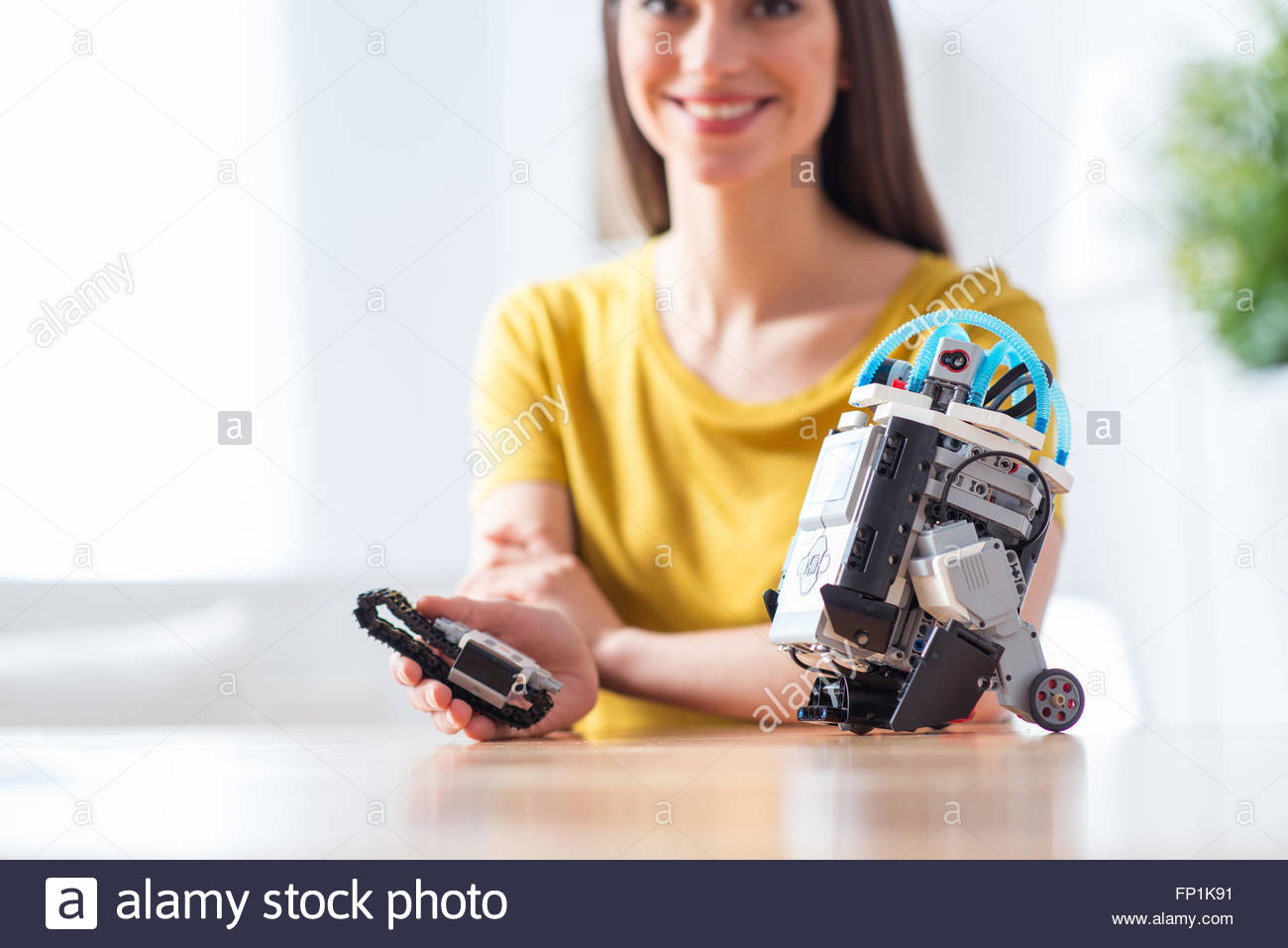 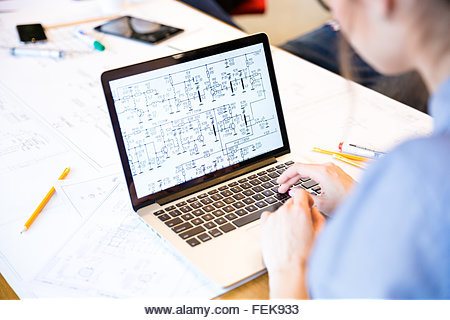 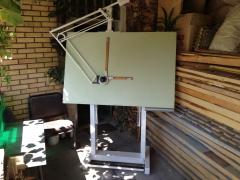 Zadatak mašinskog inženjera
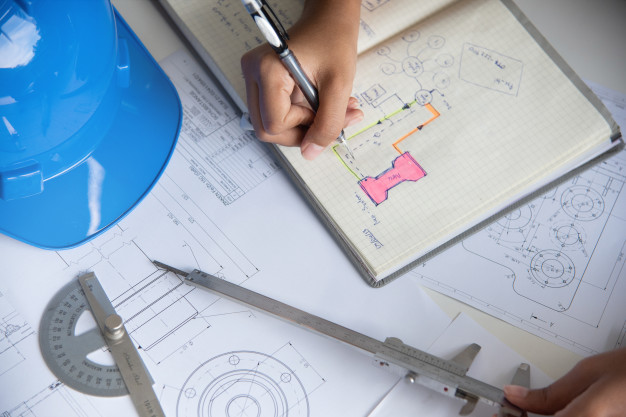 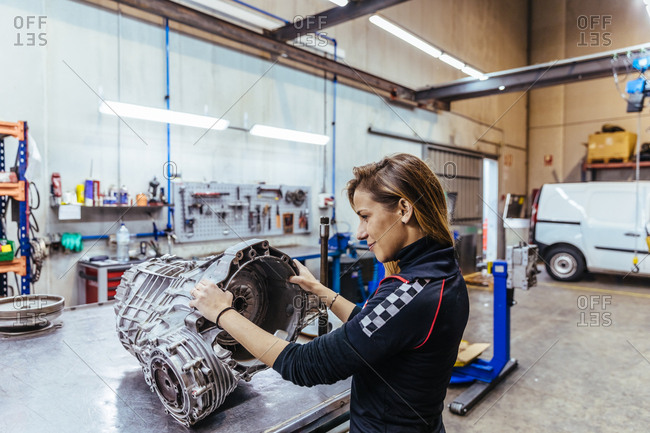 Apel: Devojke studirajte mašinstvo! Nećete se pokajati.
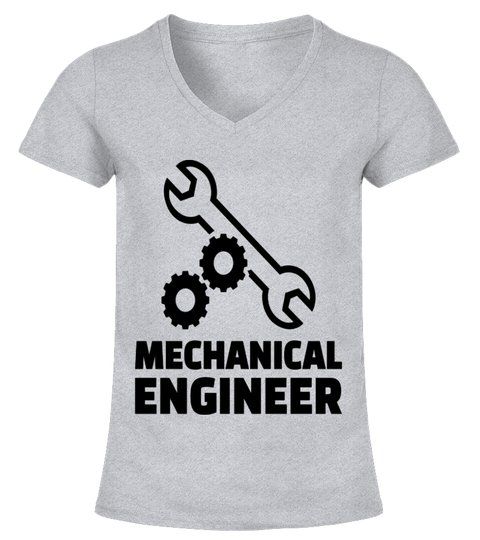 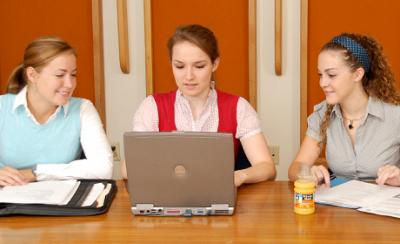 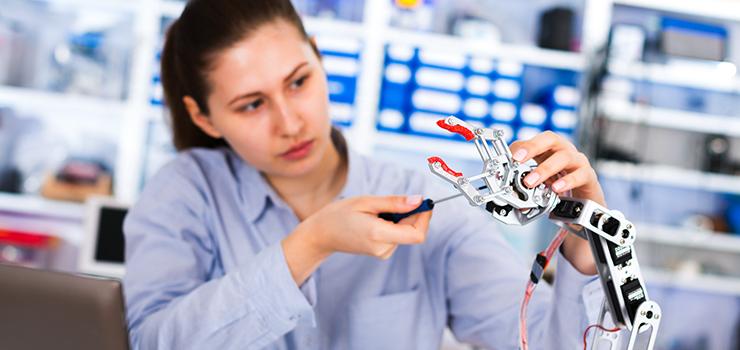